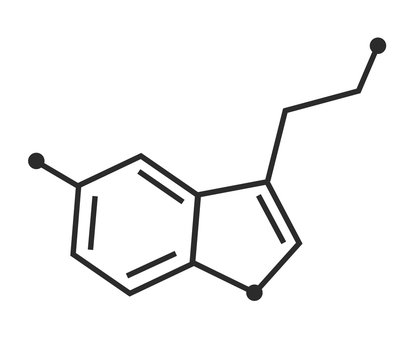 Storied practice: Narratives on think aloud.Dr Amy Whitehead,Liverpool John Moores University
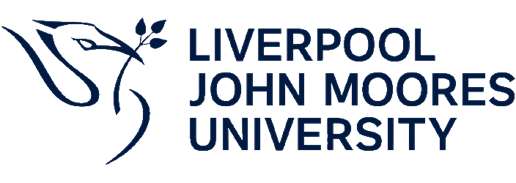 BPS Working Group
Amy Whitehead, David Tod, Steven Vaughan (Liverpool John Moores University), 
Trish Jackman (University of Lincoln), 
Phil Birch (University of Chichester), 
Laura Swettenham (Cultiv8 Academy, and International Federation of Esports Coaches),
Hayley McEwan (University of the West of Scotland).
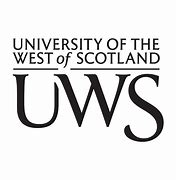 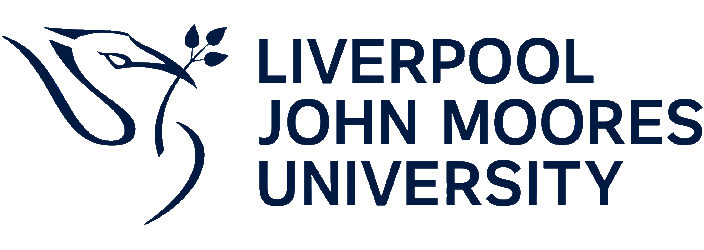 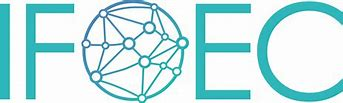 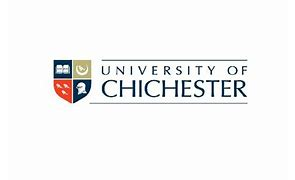 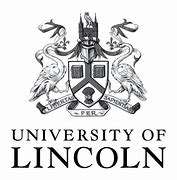 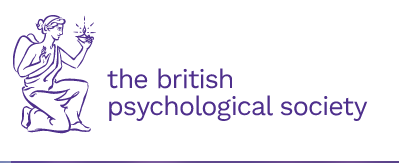 [Speaker Notes: Thanks to BPS for funding our Research Working Group which has enabled the following people to foster a collaboration. The funds have allowed us to contribute to this conference.]
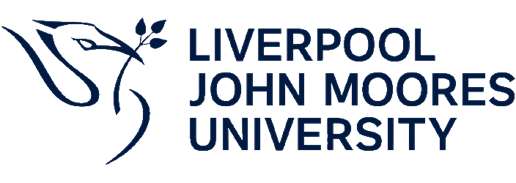 Why think aloud?
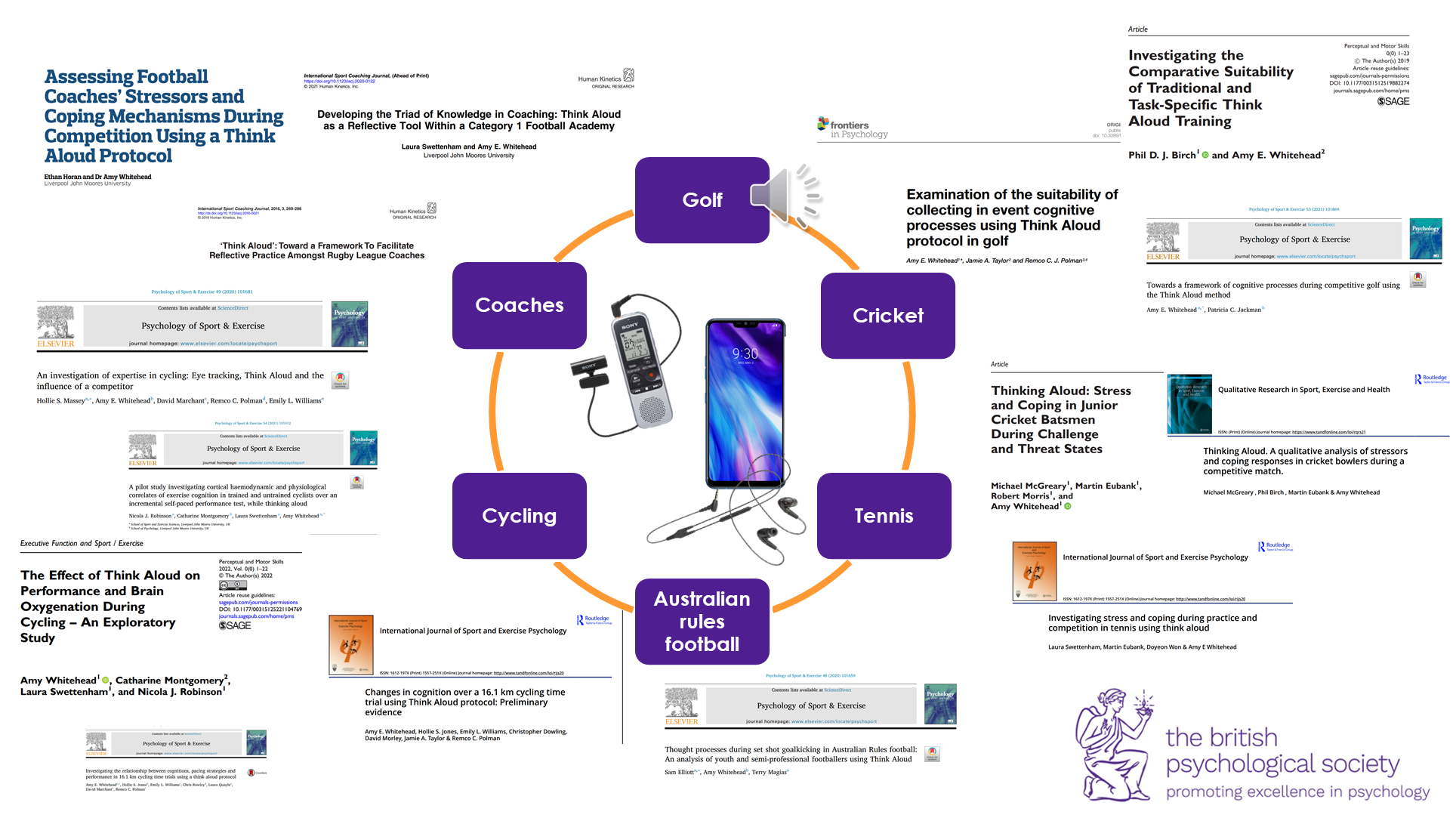 [Speaker Notes: Previous research has captured thought processes of athletes as they perform. All of this research then recommends the benefits of TA as a method for sport psychs to understand their athletes cognitions during performance. 
Our research sought to find out how SP practitioners could use TA in their practice with clients.]
Methods
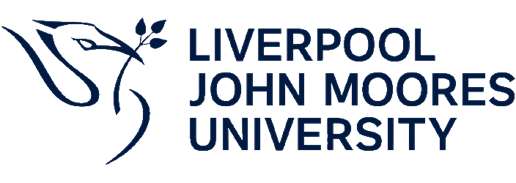 [Speaker Notes: Update of Amy's chart (previous slide) to include Analysis, which I've taken from the abstract]
“…allow us to collect some data from his thought processes, while he was performing”
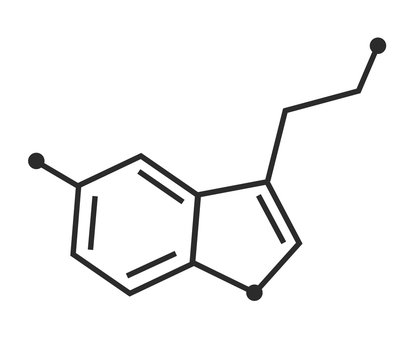 Findings (1)
“..the data from think aloud would give me a starting point for the conversation and our next session”
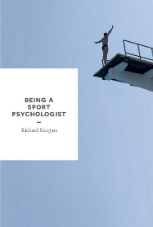 Based on Keegan (2016)
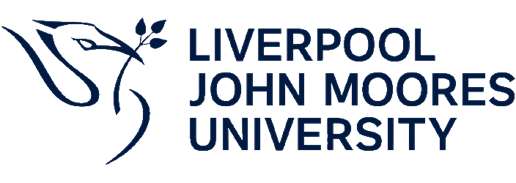 [Speaker Notes: Structural analysis demonstrated a consistent storyline of a collaborative expert approach in the application of TA in each phase of the consulting process (i.e., from the needs analysis phase, to monitoring client goals). Narrative themes demonstrated TA as influential on client self-awareness, particularly in needs analysis and intervention phases. 
Examples of a couple of phases from the data: 
Add a couple of quotations around the model in speech bubbles. 

From steve – I dug a couple of quotes out, is this the sort of thing you wanted?]
Methods – Composite Vignette Development
Informed by our analysis, a storied representation of the use of TA by a practitioner was developed in the form of a composite vignette.
Review findings and re-read transcripts
One practitioner-athlete dyad selected as characters for the vignette
Composite vignette crafted, edited, re-crafted
Identified how each individual story related to our analysis
Relevant extracts selected from across all transcripts
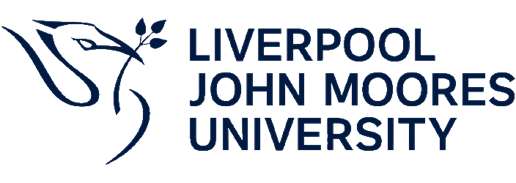 [Speaker Notes: We designed these vignettes as a group of 5. We all read 2/3 vignettes each and discussed the main character etc.]
Findings (2)
"It's a 
mental problem"
"If I can put a bag over the dartboard … I can throw perfectly fine.
I look at a dartboard and suddenly my hand grip tightens ...everything becomes tense."
"I'm so harsh on myself"
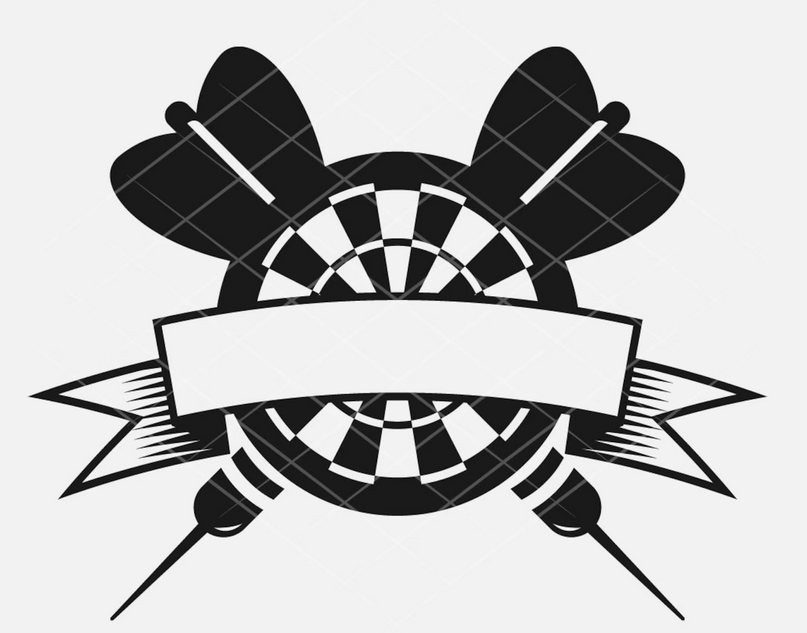 Steve's Story
"That's a shit score"
"I'll never get back to where I was .."
" ...tangible evidence of Barney's thinking
Click to add text
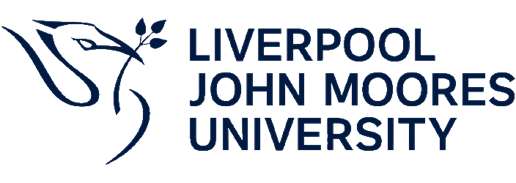 [Speaker Notes: Intake – Barney is a darts player who has had surgery for a ligament problem. His surgeon says he is physically well to play but Barney feels there is a problem with his grip. He is referred to a sport psych. Mike, the SP and Barney meet and discuss. 

CASE FORMULATION: Barney frequently cites overthinking. He states he is embarrassed to play darts with his friends, if he isn't winning well, he might as well fail. Mike recognises fear of failure. Mike hypotheses that Barney is reinvesting (consciously controlling his movement). 
Intervention choice: Mike’s formulation involves TA and REBT. Mike wants to understand what Barney is thinking under different pressures. Mike uses TA as a starting point for conversations about thinking and performance with B. 
Mike thinks that Barney can start to become aware of his own thoughts and this is the basis for change. Thoughts become things.
Can he identify his own thoughts and start to address them. 
He is able to “catch himself” out on extreme irrational beliefs. 
Plan – Barney listens back, notes themes to Mike. Barney challenges his own thinking. Sends him whatsapp and video recordings of his TA.

Delivery, monitoring & eval. - Over the 5 sessions, TA changes from using it for a NA to a monitoring tool. More aware of thoughts and when they are irrational – quicker at catching irrational thoughts. TA provided tangible evidence of how Barney thought. “I am so harsh on myself” “You’re never gonna play again” 

In conclusion, TA worked with Barney as he was good at verbalising (Individual diffs), also suited to the sport.]
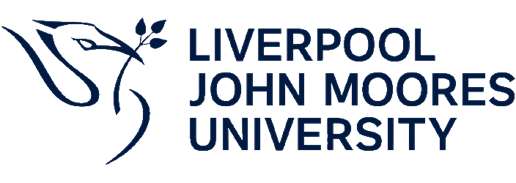 Next steps – impacting practice
Share the composite vignettes with practitioners
Understand the impact of the vignettes on practitioners’ service-delivery
Where did they use TA? How? Why? Why not?
Develop TA training tools for practitioners in collaboration with professional bodies. 
Enhance the research evidence for TA in practice.
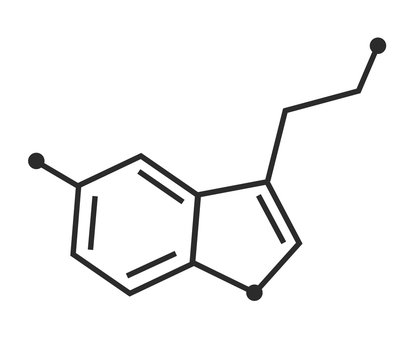 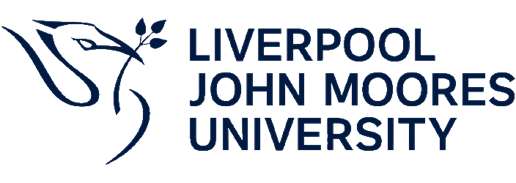 Think aloud – questions?
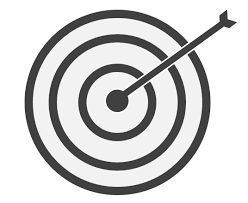